Distance Education Addendums & Other Distance Education Curriculum Concerns
Wendy Bass, Los Angeles Pierce College
Michael Heumann, Imperial Valley College
Vivian Varela, Mendocino College
ASCCC Curriculum Institute July 2016
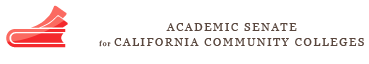 DE Addendum
All courses offered as distance education (be they fully online or hybrid) must have separate approval:
If any portion of the instruction in a proposed or existing course or course section is designed to be provided through distance education in lieu of face-to-face interaction between instructor and student, the course shall be separately reviewed and approved according to the district's adopted course approval procedures. 
NOTE: Authority cited: Sections 66700 and 70901, Education Code. Reference: Sections 70901 and 70902, Education Code.
What Criteria Should Be Considered?
How will the content of the course be delivered via DE?
Asynchronous vs synchronous
Methods of instruction
Regular and effective contact
Is the amount and quality of the content and instruction in the DE course equivalent to the face-to-face?
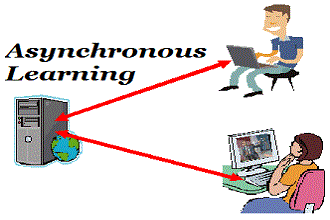 More Criteria to Consider
Methods of evaluation
How will you address fraud or identity issues?
Is proctoring available?
Technical support
If students have computer issues or other technical issues, how will the college provide assistance?
Accessibility
Is the digital content 508 compliant?
More on Section 508 Compliance
Accessibility of all materials in education is mandated through the federal government (section 508 of the Rehabilitation Act)
“Access” also central to ACCJC Standards 
Training in developing accessible online content is provided through @One
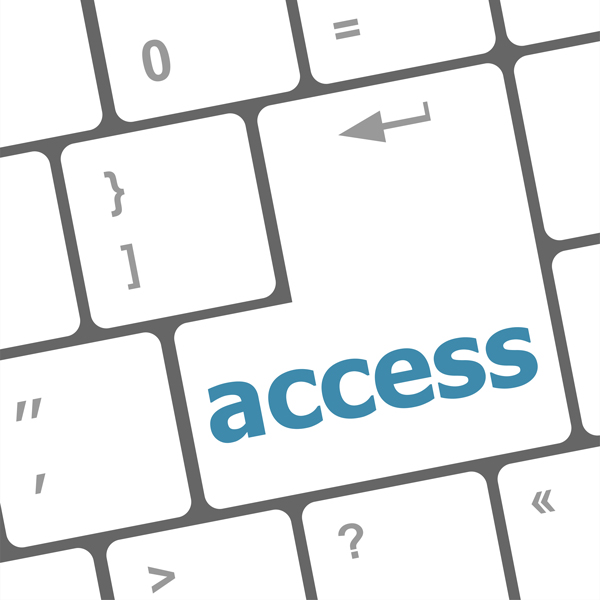 Even More on Accessibility
Captioning for videos is available for free through College of the Canyons
Universal Design and Web Content Accessibility Guidelines (WCAG)
Is there an accessibility specialist on staff at your college available to provide training and support in 508 Compliance?
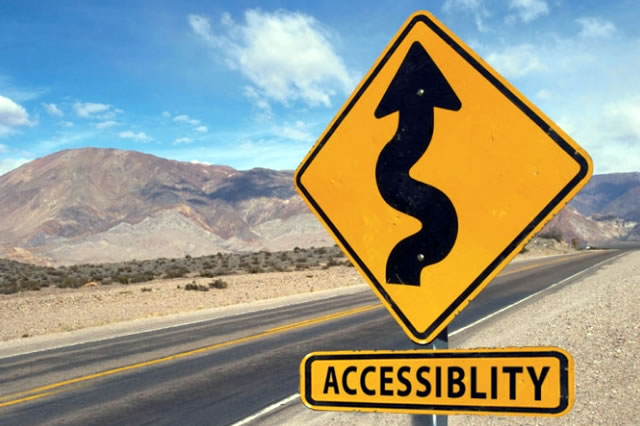 Additional Criteria to Consider
Learning services
What sorts of online tutoring services are available for DE students?
Can DE students access library content online?
Student services
Does your college provide online tutoring?  What about counseling?
Substantive Change Report 
Is more than 50% of the program offered online (think GE as well)?  If so, you need to file a report!
Online Vs. Correspondence
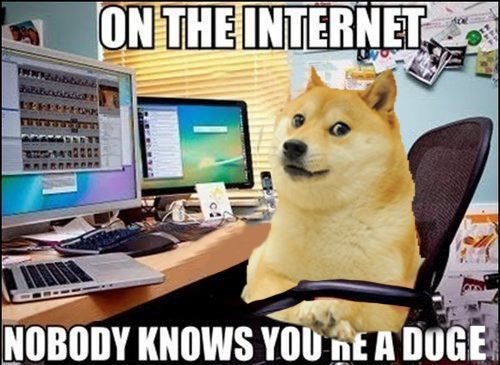 And That is a Problem…
Why?	
Financial aid fraud
Apportionment issues 
Integrity of the course, grades, degrees, the college
Visa issues
Accreditation
Others?
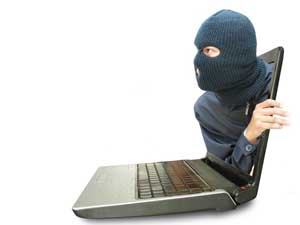 What do the Feds Say
Code of Federal Regulations, Title 34, Education §602.
 Correspondence Education Means:
Education provided through one or more courses by an institution under which the institution provides instructional materials, by mail or electronic transmission, including examinations on the materials, to students who are separated from the instructor.
Interaction between the instructor and the student is limited, is not regular and substantive, and is primarily initiated by the student.
Correspondence courses are typically self-paced.
Correspondence education is not distance education.
K
What do the Feds Say
Code of Federal Regulations, Title 34, Education §602.
Distance education means:
Education that uses one or more of the technologies listed in paragraphs (1) through (4) of this definition to deliver instruction to students who are separated from the instructor and to support regular and substantive interaction between the students and the instructor, either synchronously or asynchronously. The technologies may include:
Approved Methods
The internet; 
One-way and two-way transmissions through open broadcast, closed circuit, cable, microwave, broadband lines, fiber optics, satellite, or wireless communications devices:
Audio conferencing: or
Video cassettes, DVDs, and CDROMs, if the cassettes, DVDs, or CD ROMs are used in a course in conjunction with any of the technologies listed in paragraphs (1) through (3) of this definition.
What does the ACCJC Say
Distance education is defined, for the purpose of accreditation review as a formal interaction which uses one or more technologies to deliver instruction to students who are separated from the instructor and which support regular and substantive interaction between the student and instructor…
http://www.accjc.org/wp-content/uploads/2012/08/Guide-to-Evaluating-DE-and-CE_2012.pdf
What does Title 5 Say
§ 55204. Instructor Contact.
In addition to the requirements of section 55002 and any locally established requirements applicable to all courses, district governing boards shall ensure that:
(a) Any portion of a course conducted through distance education includes regular effective contact between instructor and students, through group or individual meetings, orientation and review sessions, supplemental seminar or study sessions, field trips, library workshops, telephone contact, correspondence, voice mail, e-mail, or other activities. Regular effective contact is an academic and professional matter pursuant to sections 53200 et seq.
Online, Hybrid, & Correspondence Courses
An online course never* requires a meeting on campus but does require instructor initiated regular and substantive interaction with the students, either synchronously or asynchronously. 
These courses are conducted entirely over the internet, with course materials are posted on a course website.
*There can be local variation as to whether or not an online course may require on campus proctored testing.
Online, Hybrid, & Correspondence Courses
A hybrid course combines online learning with scheduled face-to-face class sessions on campus with the instructor.  
The campus sessions meet at the scheduled days, times, and defined location as indicated in the schedule of classes.
Currently, these are locally defined in terms of percentage (i.e., 20% online, etc.)
Online, Hybrid, & Correspondence Courses
A correspondence course provides instructional materials by mail or electronic transmission, including examinations and materials.
Interaction between the instructor and the students is limited, is not regular and substantive, and is primarily initiated by the student. These courses are usually self-paced.
Example: Pierce College
Questions?
Thank You!
Wendy Bass  bassw@piercecollege.edu 
Michael Heumann  michael.heumann@imperial.edu 
Vivian Varela  varela@mendocino.edu